Presenting your grant proposal
Jeroen Pasterkamp
APPLICATION PROCESS
Submission of pre-proposal (short)

Submission of full proposal (long)

Reviewer reports

Rebuttal

Interview
Presenting your grant proposal
08/05/18
APPLICATION PROCESS
Submission of pre-proposal (short)

Committee only
Tailor to needs of committee ((non)-experts?)
Be concise but convincing. Should be a miniature version of the full grant (without too many issues to raise by the committee)
Committee will see many – original topic, title, abstract
Presenting your grant proposal
08/05/18
APPLICATION PROCESS
Reviewer reports

Don’t take it personal
Read and digest (different people have different styles to convey their opinion, it is a reviewer’s job to find issues)
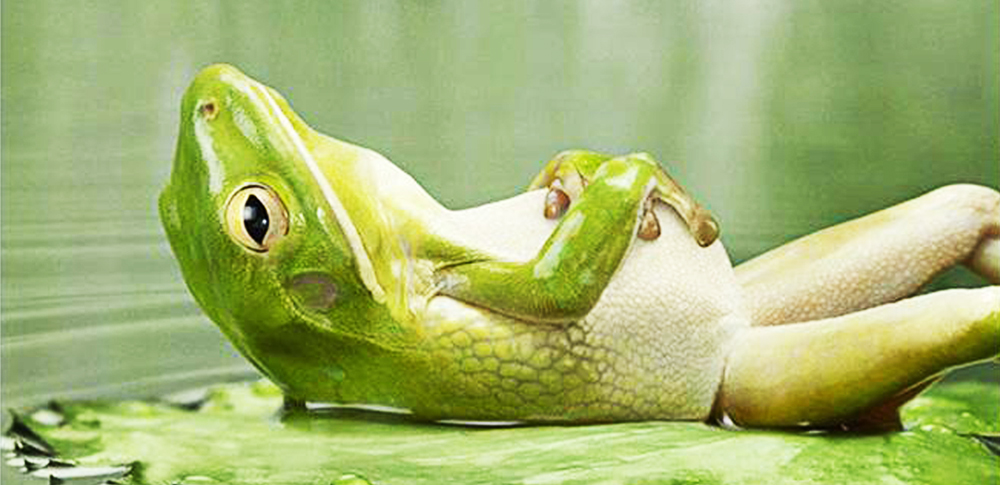 Presenting your grant proposal
08/05/18
APPLICATION PROCESS
Reviewer reports

Don’t take it personal
Read and digest (different people have different styles to convey their opinion, it is a reviewer’s job to find issues)
Have colleagues read the reports
Presenting your grant proposal
08/05/18
APPLICATION PROCESS
Rebuttal

Divide rebuttal into general issues (e.g. raised by all/several reviewers) and other issues
Be respectful, not emotional (do never ’totally disagree’)
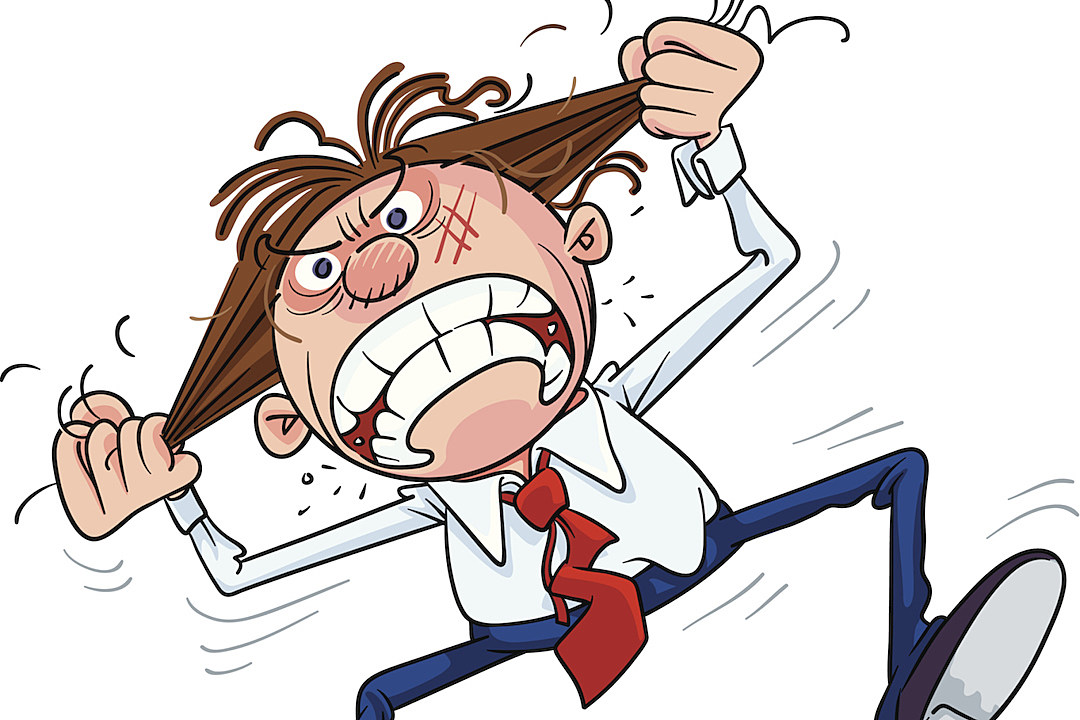 Presenting your grant proposal
08/05/18
APPLICATION PROCESS
Rebuttal

Divide rebuttal into general issues (e.g. raised by all/several reviewers) and other issues
Be respectful, not emotional
Obey to word/page count (or inclusion of Figs, refs etc)
Fight the ‘bad with the good’ – reviewers often say opposite things
Answer with facts – preliminary data, refs etc
Presenting your grant proposal
08/05/18
APPLICATION PROCESS
Interview

This is the moment!
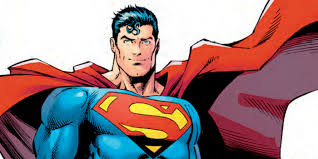 Presenting your grant proposal
08/05/18
APPLICATION PROCESS
Interview

This is the moment!
Committee wants to meet you! Be yourself (mostly ).
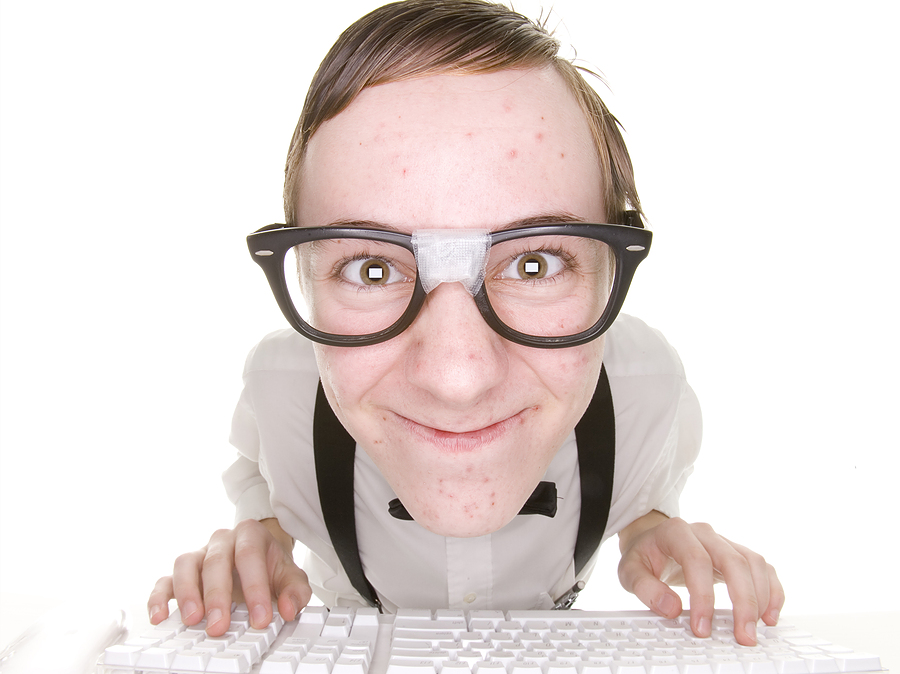 Presenting your grant proposal
08/05/18
APPLICATION PROCESS
Interview

This is the moment!
Committee wants to meet you! Be yourself (mostly ).
Do your homework:
Duration presentation (stay within time).
Committee members ((non)-expert, who will discuss with you?)
Venue – how to get there (don’t be late)
USB vs computer (make it work)
Language?
Presenting your grant proposal
08/05/18
APPLICATION PROCESS
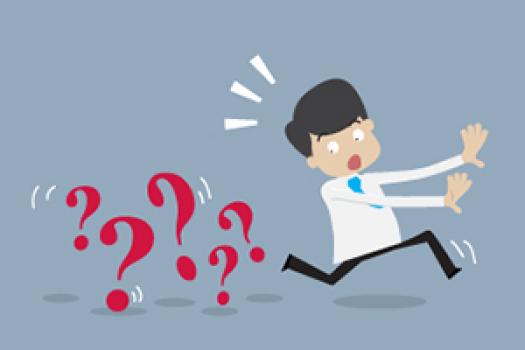 Interview

Start in time!
Get examples of successful presentations!
Practice, practice, practice
Practice in front of previous awardees, committee members, your family etc
Ask for an honest opinion (select people for this)
University training programs?
Presenting your grant proposal
08/05/18
APPLICATION PROCESS
Interview

Carefully consider what to put in:
Who are you/your consortium?
Why is the project needed/innovative?
Which level of ‘depth’ is needed?
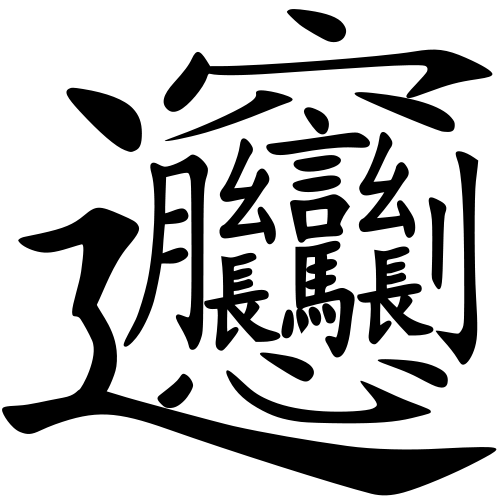 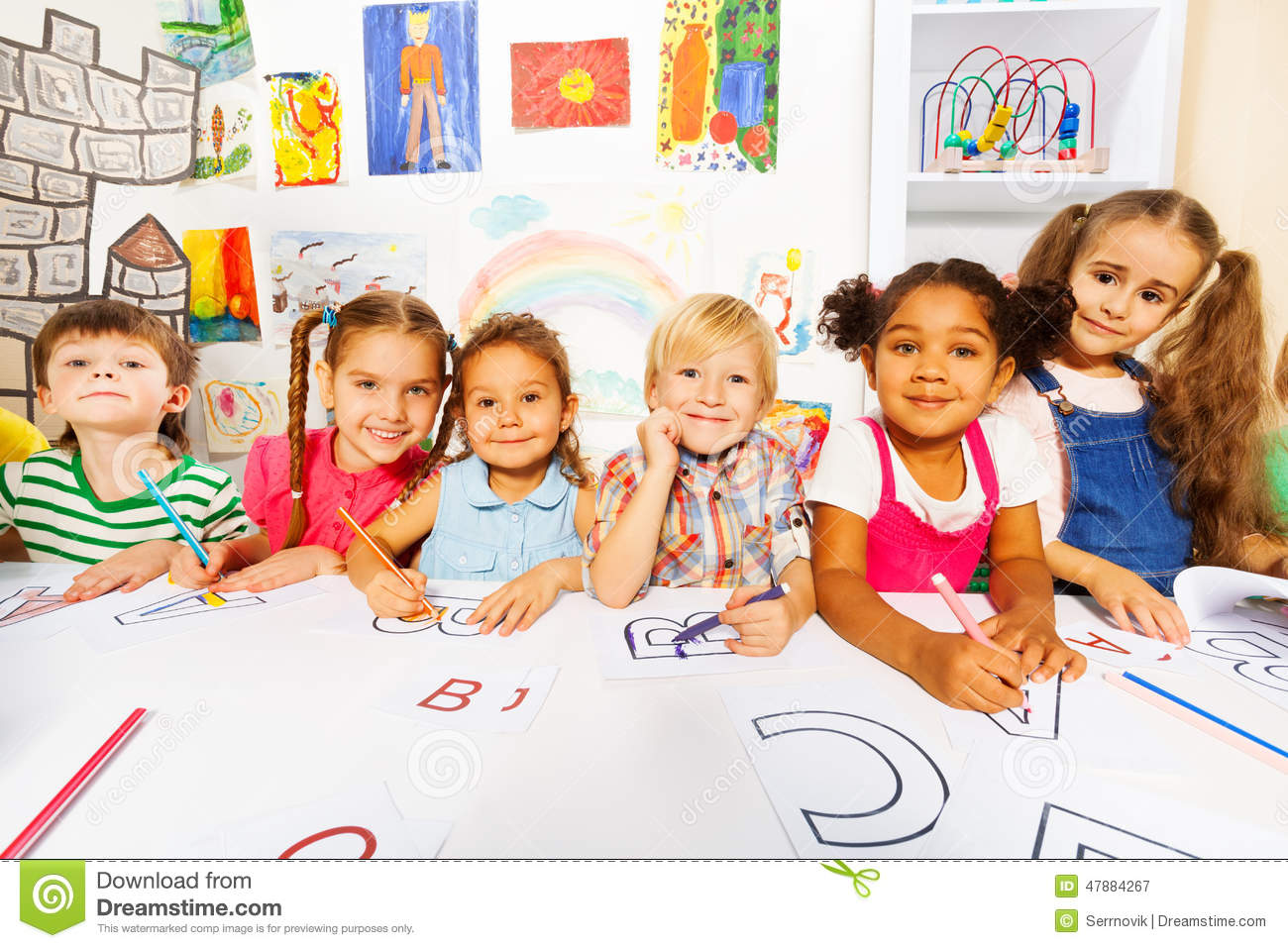 Presenting your grant proposal
08/05/18
APPLICATION PROCESS
Interview

Carefully consider what to put in.
If possible address a few of the reviewers’ main points in your presentation.
Presenting your grant proposal
08/05/18
APPLICATION PROCESS
Interview

Make sure they remember you (in a good way): clear message, special effect etc).
If you present together, present together
Be careful with movies (or prepare well)
Answer the questions (or admit that you can’t but don’t be a politician)
Practice questions (also general ones: where will you be in five years, how are you going to bring this to the clinic etc)
Don’t get offended, stay calm and respectful
Presenting your grant proposal
08/05/18
AN EXAMPLE
Presenting your grant proposal
08/05/18